Nivelación de Matemáticas  para Ingeniería
PRODUCTOS NOTABLES.  DIVISIÓN ALGEBRAICA
DIVISIÓN ALGEBRAICA I
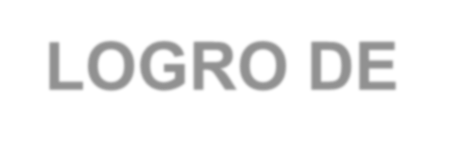 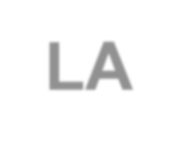 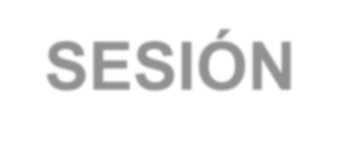 LOGRO DE LA SESIÓN
Al finalizar la sesión de aprendizaje el  estudiante resuelve divisiones algebraicas  utilizando el método de Horner.
Esquema de la unidad
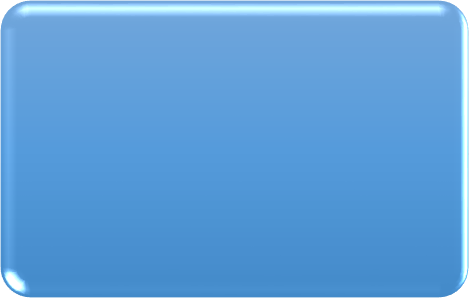 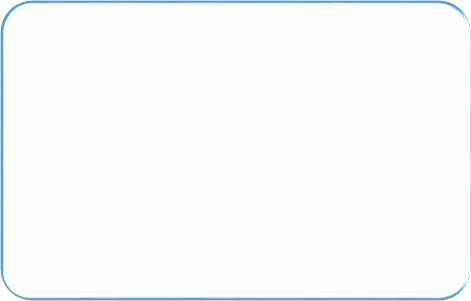 PRODUCTOS  NOTABLES,  DIVISIÓN  ALGEBRAICA
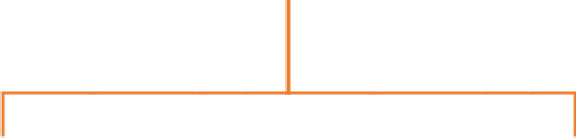 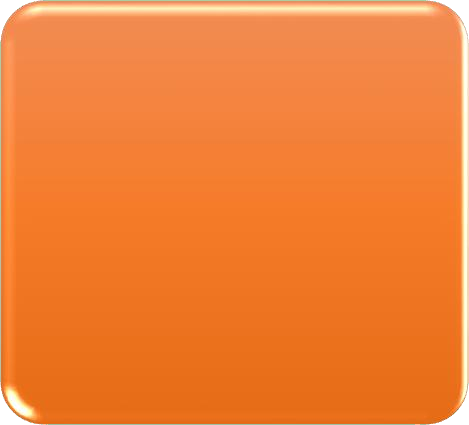 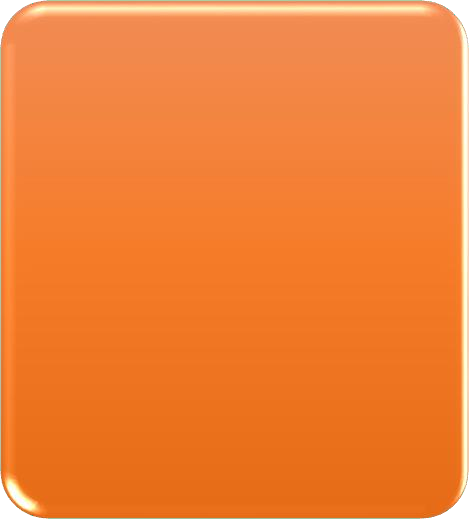 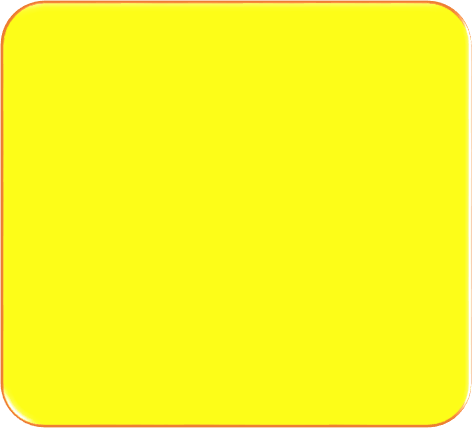 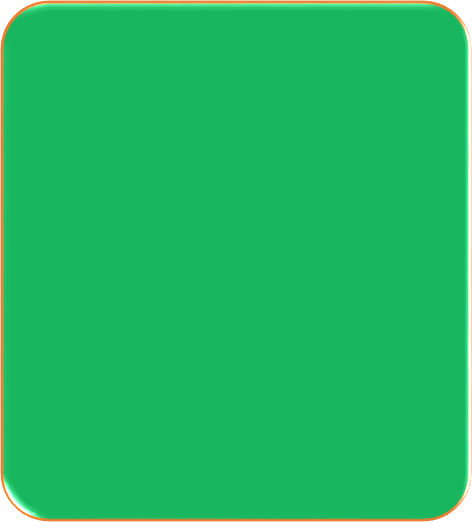 DIVISIÓN  ALGEBRAICA:
-Elementos
-Casos
-Métodos de división
-Teorema del resto
PRODUCTOS  NOTABLES:
-Definición
-Tabla de identidades
-Casos especiales
Retroalimentación: Temas clase pasada
Saberes previos:
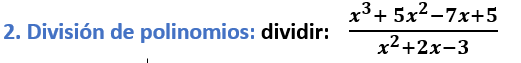 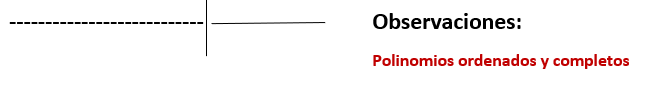 Importancia del tema.
Se pueden representar gráficamente, y se usan en muchos problemas de economía y de ingeniería. En economía aparecen por ejemplo para modelizar los mercados, mostrando como los precios varían con el tiempo; o como subir o bajar el precio de un producto repercute en sus ventas; o también en el cálculo de impuestos
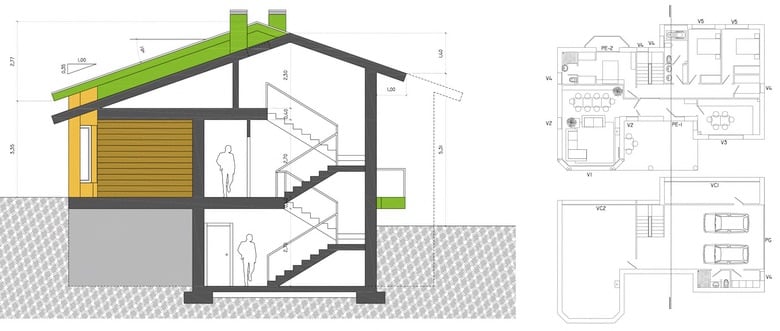 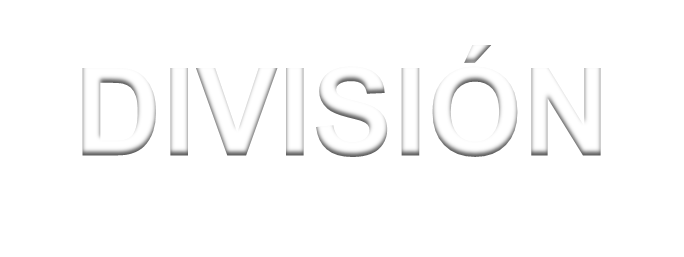 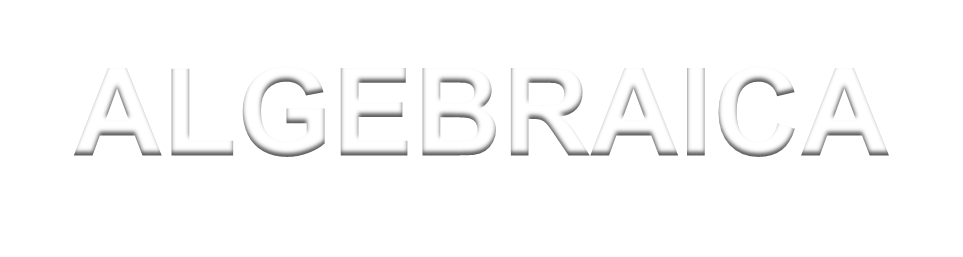 DIVISIÓN ALGEBRAICA
Monomio entre monomio.- Para dividir dos  monomios solo dividimos parte constante entre parte  constante y parte variable entre parte variable.
Ejemplo	1:	Efectuar: 15x4y5  2x2y
Recuerda:
xm
 xmn
xn
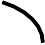 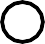 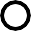 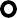 4	5	4	5
 15 x	y	 15 x	y
2 x2 y	2	x2 y
2	4
 7,5 x	y
Polinomio entre monomio.-Para dividir un polinomio  entre un monomio se divide cada término del polinomio  entre el monomio.
15x3 y4 z2   25x7 y3  18x5 z3
5x4 y3 z2
Ejemplo	2: Efectuar
Recuerda que se  divide cada término  del polinomio entre  el monomio.
15x3 y4 z2

 3x1 y
5x4 y3 z2
25x7 y3

 5x3 z2
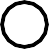 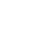 5x4 y3 z2
18x5 z3	18
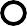 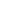 
	xy3 z
5x4 y3 z2	5
15x3 y4 z2   25x7 y3  18x5 z3
18
Luego
,
 3x1 y  5x3 z2  
xy3 z
5x4 y3 z2
5
Polinomio	entre	Polinomio.-
Para	poder
dividir		un  de	una
polinomio	entre	polinomio.	Generalmente
variable	(División	Euclidiana)	se	utilizan
métodos
prácticos	como	Horner,	Ruffini	con	la	finalidad	que
verifique la siguiente identidad.
D(x)  d (x)q(x)  r(x)
Donde:  D(x):Dividendo  d(x):Divisor  q(x):Cociente  r(x):Resíduo o  Resto
Nota:
r(x)=0  “División  Exacta”
r(x)0  “División  Inexacta”
MÉTODO DDEEHORNER
COEFICIENTES  DIVIDENDO
COEFICIENTES
DIVISOR
DATOS
COEFICIENTES  COCIENTES
COEFICIENTES
RESTO
OBJETIVO
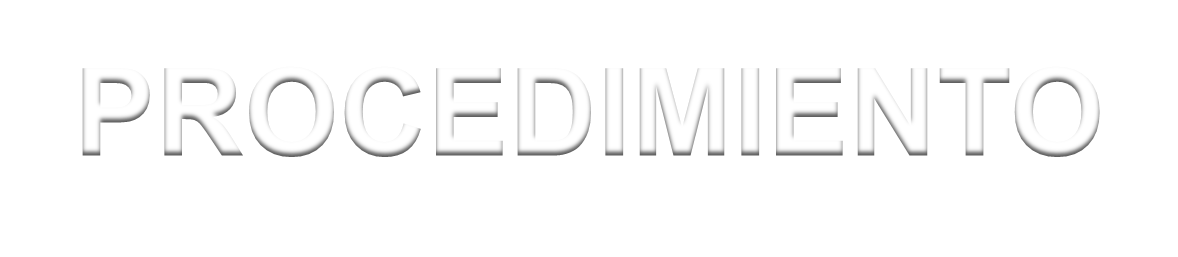 PROCEDIMIENTO
plo	ll	el cociente y el resto de	ir
D(x)  9x 4    2x 2    6x - 8  d(x)   3x 2    x  2
 9x 4    0x3    2x 2    6x - 8
1° Colocamos los coeficientes del dividendo y el divisor (completos y ordenados)
2 lugares porque el
grado del divisor es 2
Nota: La cantidad de lugares que  tiene el residuo es igual al grado  del divisor contar de derecha a  izquierda.
2
6
-8
0
3
9

-1
-3
6
2
1
-2

Por lo tanto: q(x) = 3x2 – x + 3
-3
6

r(x) = x - 2
-1
x
3
T.I
1
x
-2
T.I
3
x2
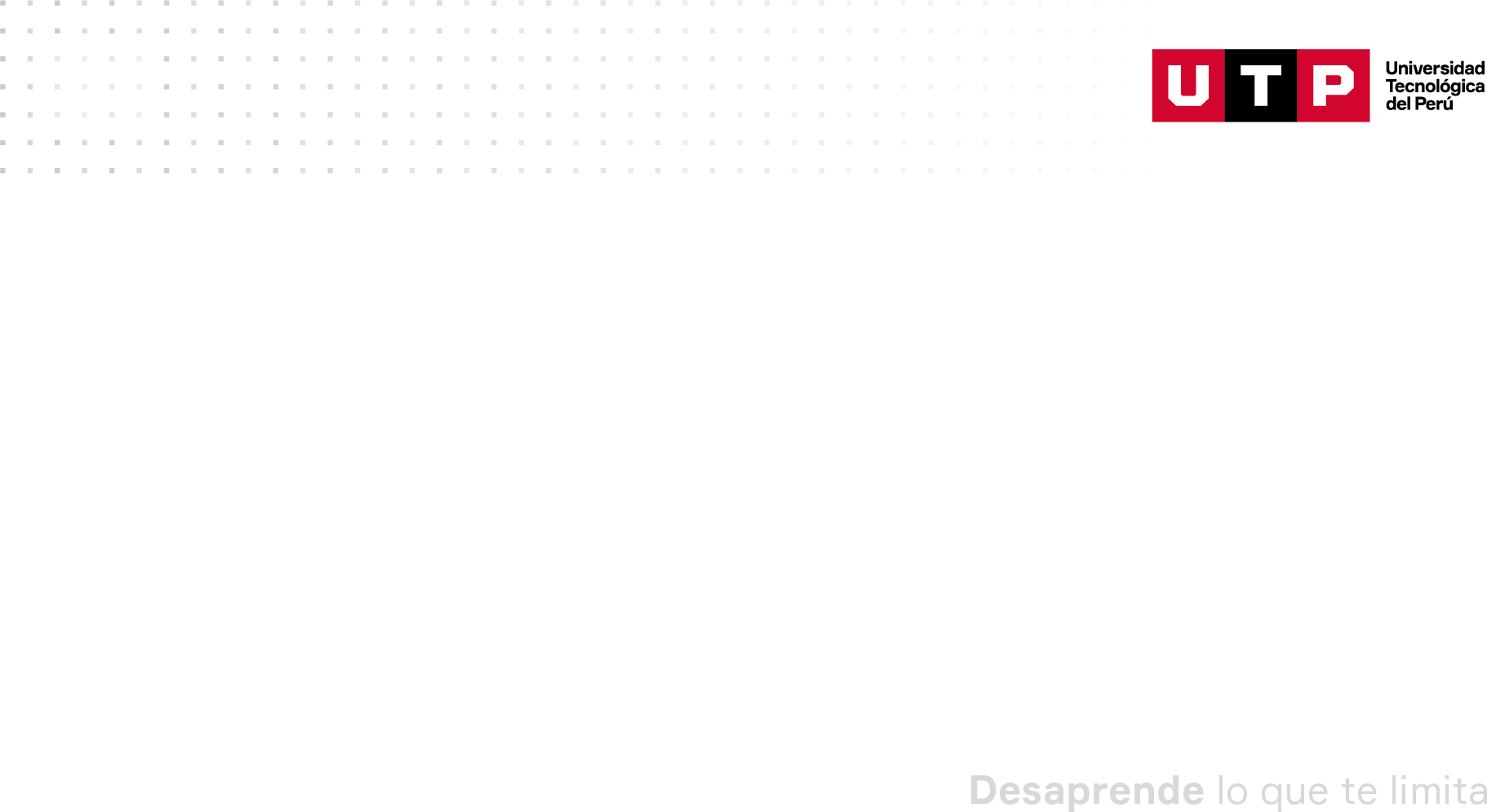 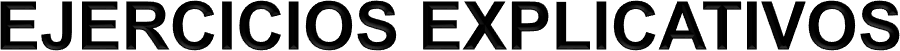 1) Indicar la suma de coeficientes de:
4𝑥𝑎−𝑏𝑦2𝑎−3 + 7𝑥𝑏−𝑎𝑦2𝑏−7
15𝑥𝑎𝑦𝑏
Dividimos término a término:
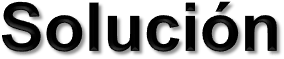 4𝑥𝑎−𝑏𝑦2𝑎−3 + 7𝑥𝑏−𝑎𝑦2𝑏−7
4𝑥𝑎−𝑏𝑦2𝑎−3	7𝑥𝑏−𝑎𝑦2𝑏−7
=	+
15𝑥𝑎𝑦𝑏	15𝑥𝑎𝑦𝑏	15𝑥𝑎𝑦𝑏
4	7
𝑥𝑎−𝑏−𝑎𝑦2𝑎−3−𝑏 +	𝑥𝑏−𝑎−𝑎𝑦2𝑏−7−𝑏
15	15
4	7
𝑥−𝑏𝑦2𝑎−𝑏−3 +	𝑥𝑏−2𝑎𝑦𝑏−7
15	15
Los coeficientes son:
4	7	12	4
15	15	15	15	15	5
4	7
;	→	+	=	=
𝟒
𝟓
La suma de coeficientes es:
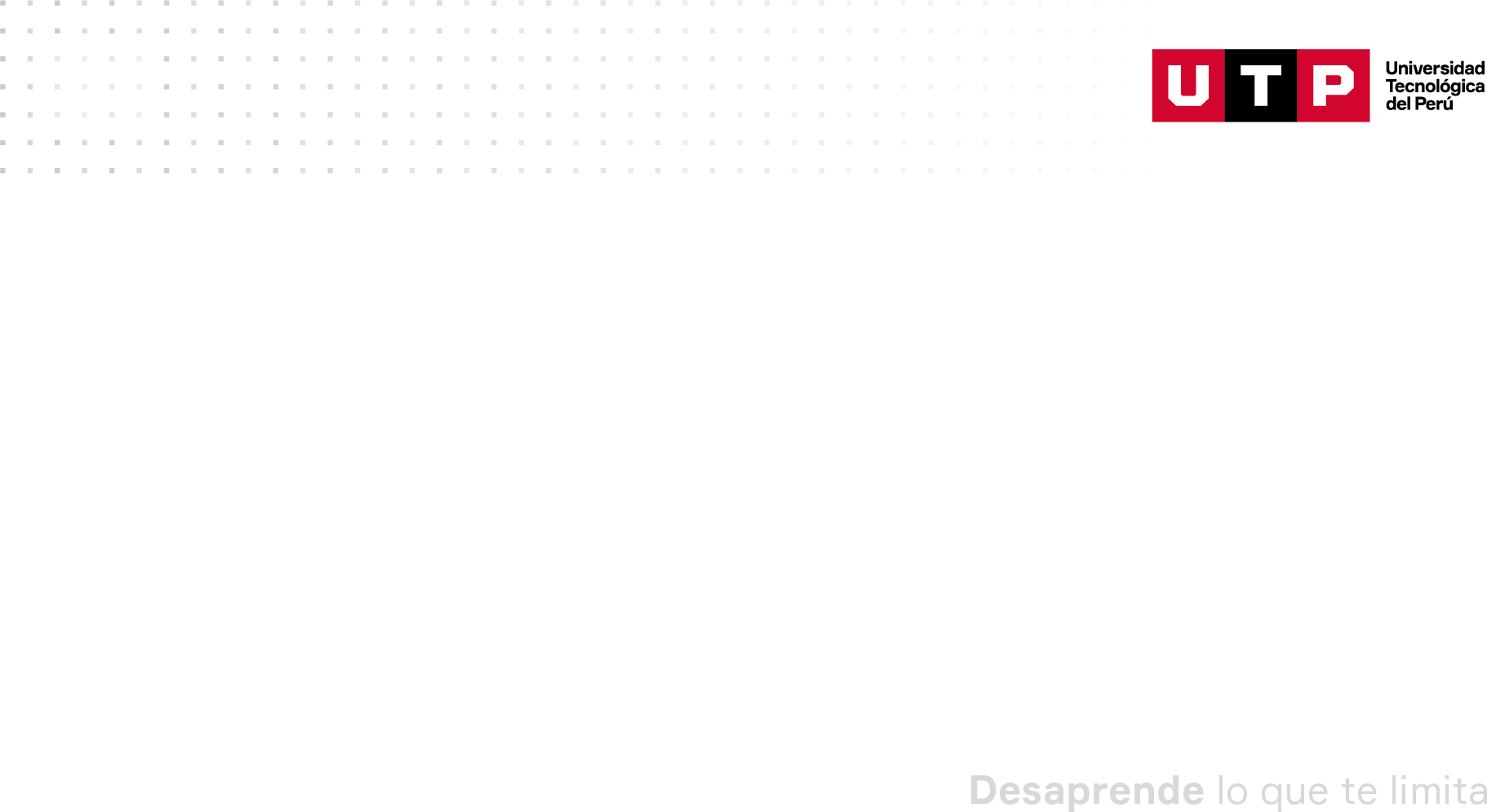 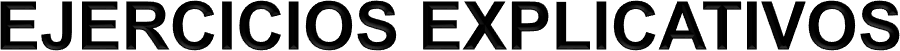 2) Una fábrica produce 𝑃	𝑥	= 15𝑥5 + 9𝑥4 − 4𝑥3 − 𝑥2 − 𝑥 + 102
colchas para una empresa constituida por	trabajadores.
H (x)  3x3   2x  1
Acuerdan que el sobrante de las colchas se donen a un albergue. ¿Cuántas
colchas se podrán donar para el albergue?
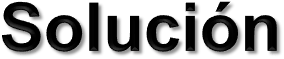 (15x^5	+ 9x^4	-	4x^3	-	x^2	-	x	+ 102) / (3x^3 - 2x + 1)	=	5x^2 + 3x + 2
-15x^5	+10x^3	- 5x^2
Resto	100
9x^4	+	6x^3	- 6x^2	-	x	+ 102
-9x^4	+ 6x^2	- 3x

6x^3	- 4x	+ 102
-6x^3	+ 4x	-	2

100
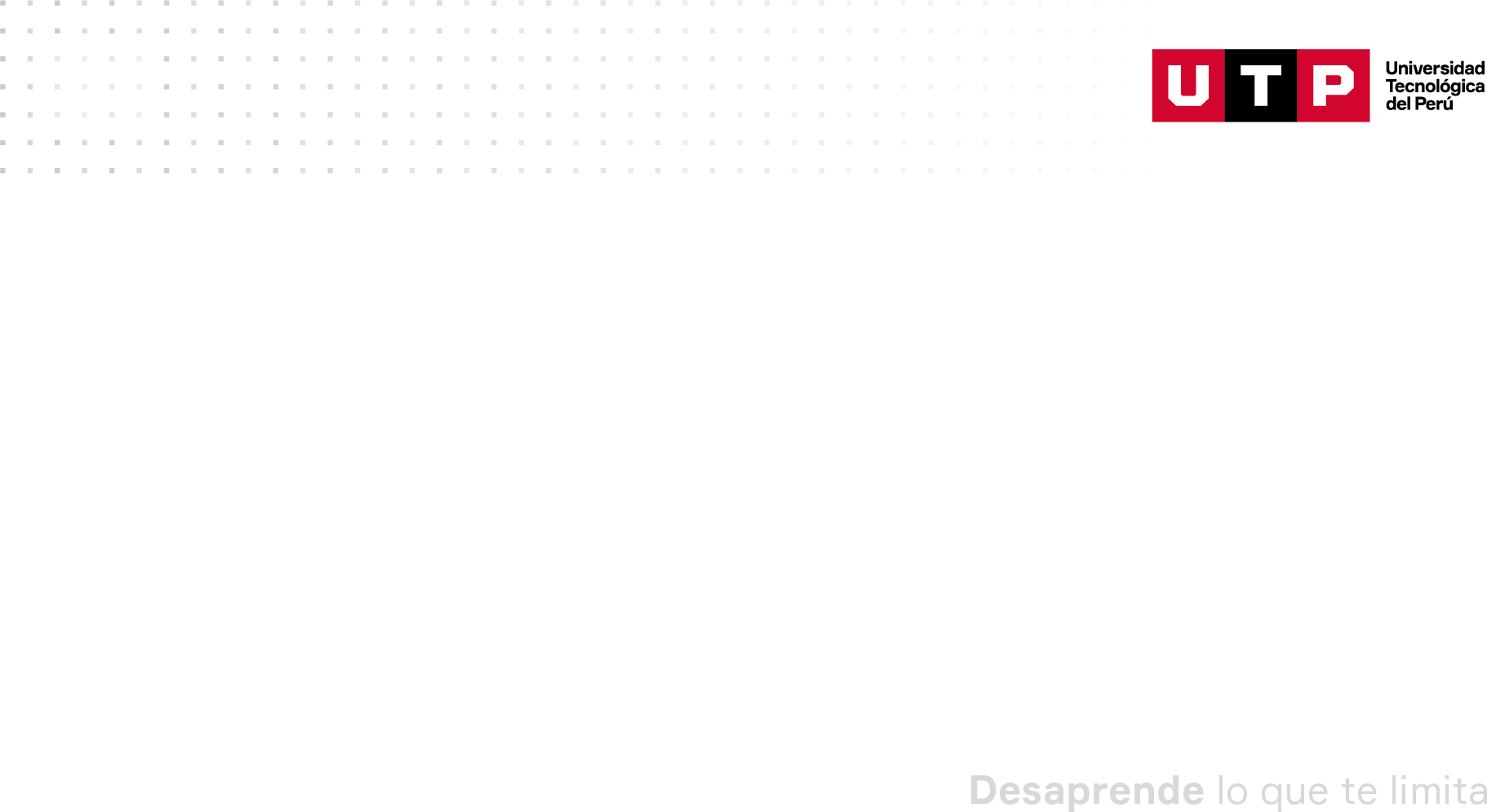 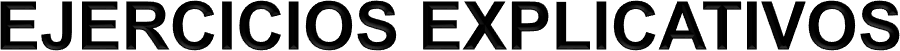 3)	Al adquirir 2𝑥	+	3 artículos se paga un importe de 10𝑥2	+	29𝑥	+	21	pesos,
¿cuál es el precio unitario de los artículos?
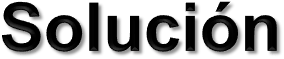 (10x^2	+ 29x	+ 21) / (2x + 3)	=	5x + 7
-10x^2	- 15x

14x	+ 21
-14x	-	21

0


El precio unitario es de 5x+7
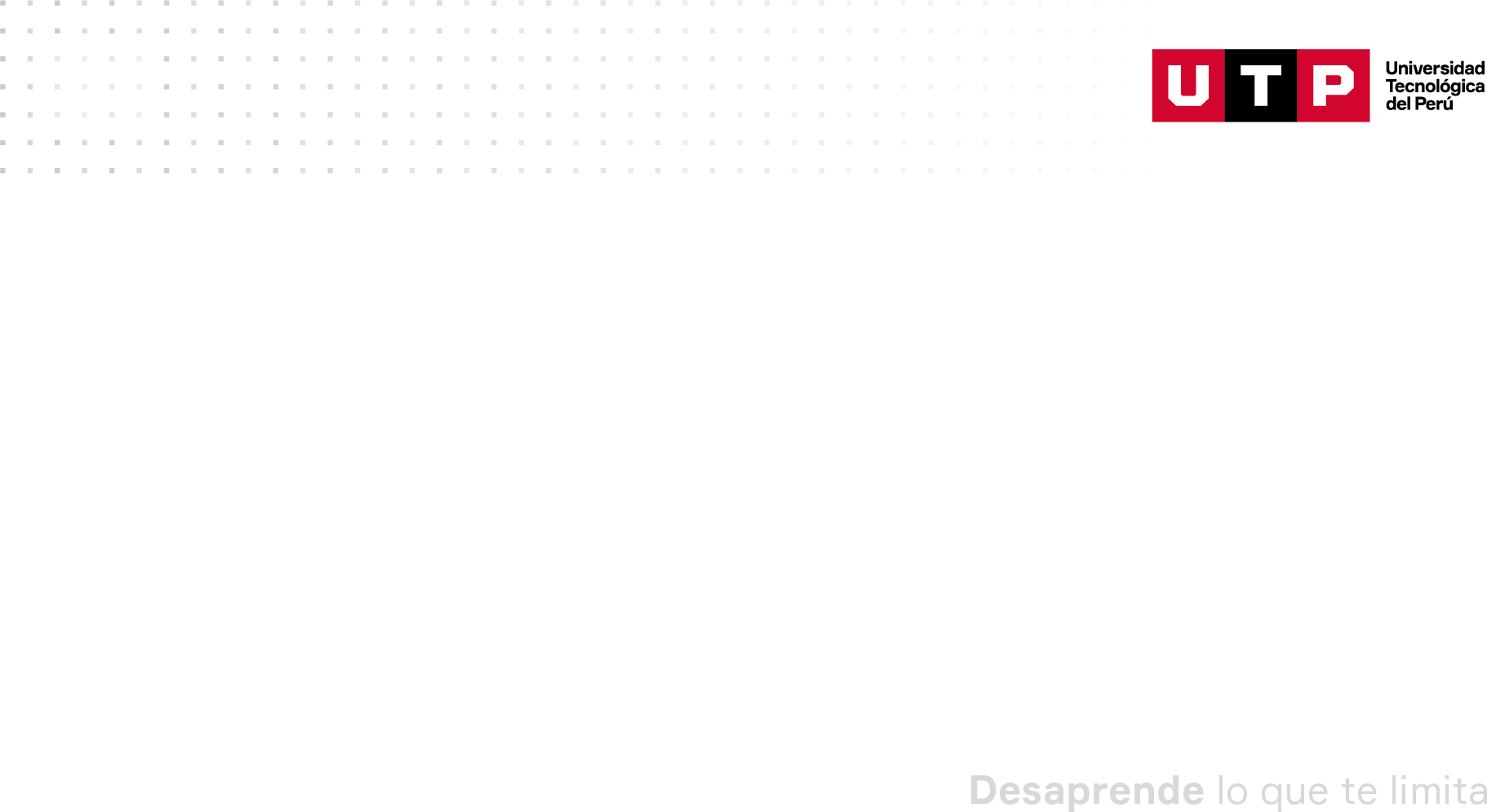 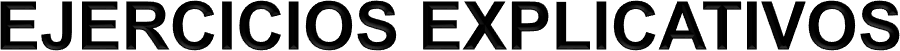 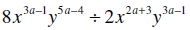 4)	Efectúa la siguiente operación:
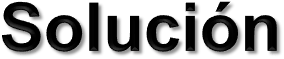 Se dividen los coeficientes y se restan los exponentes para obtener como resultado:
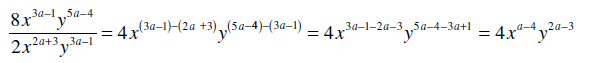 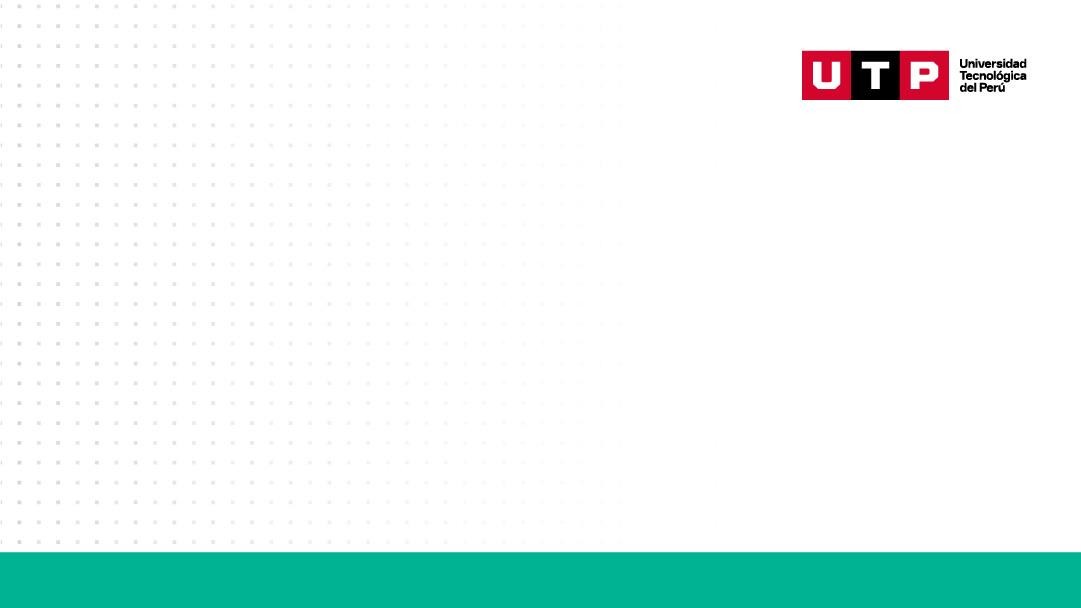 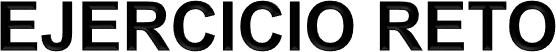 Determinar el cociente de la siguiente división:
x3
 5x2   7x  5
x2
 2x  3
¿Qué hemos aprendido hoy?
DIVISIÓN ALGEBRAICA
MONOMIO ENTRE MONOMIO
POLINOMIO ENTRE MONOMIO
MÉTODO DE HORNER
POLINOMIO ENTRE POLINOMIO
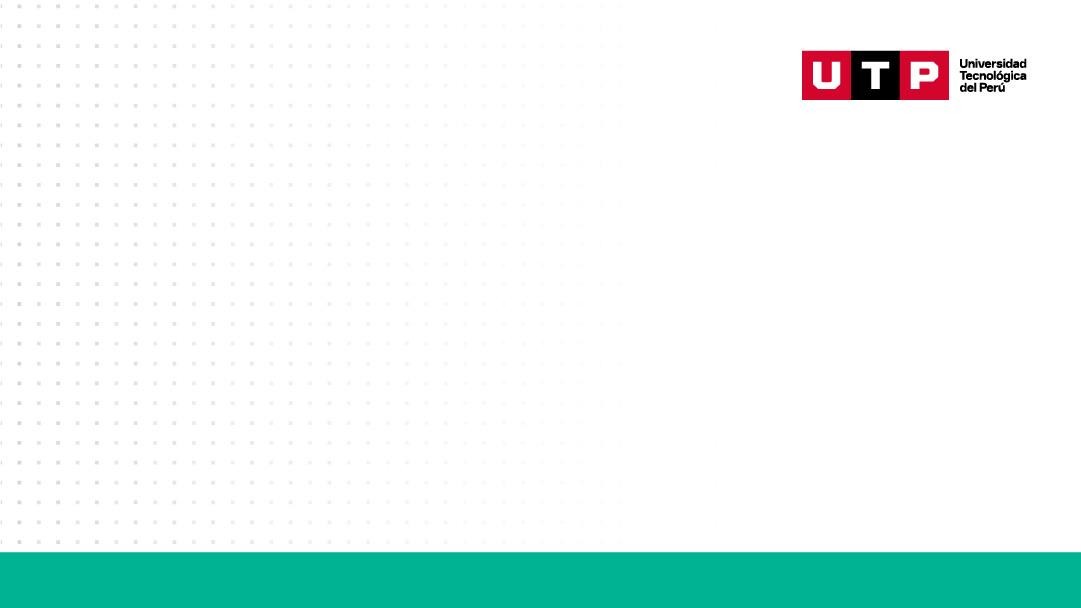 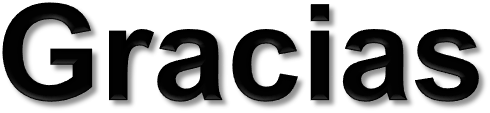 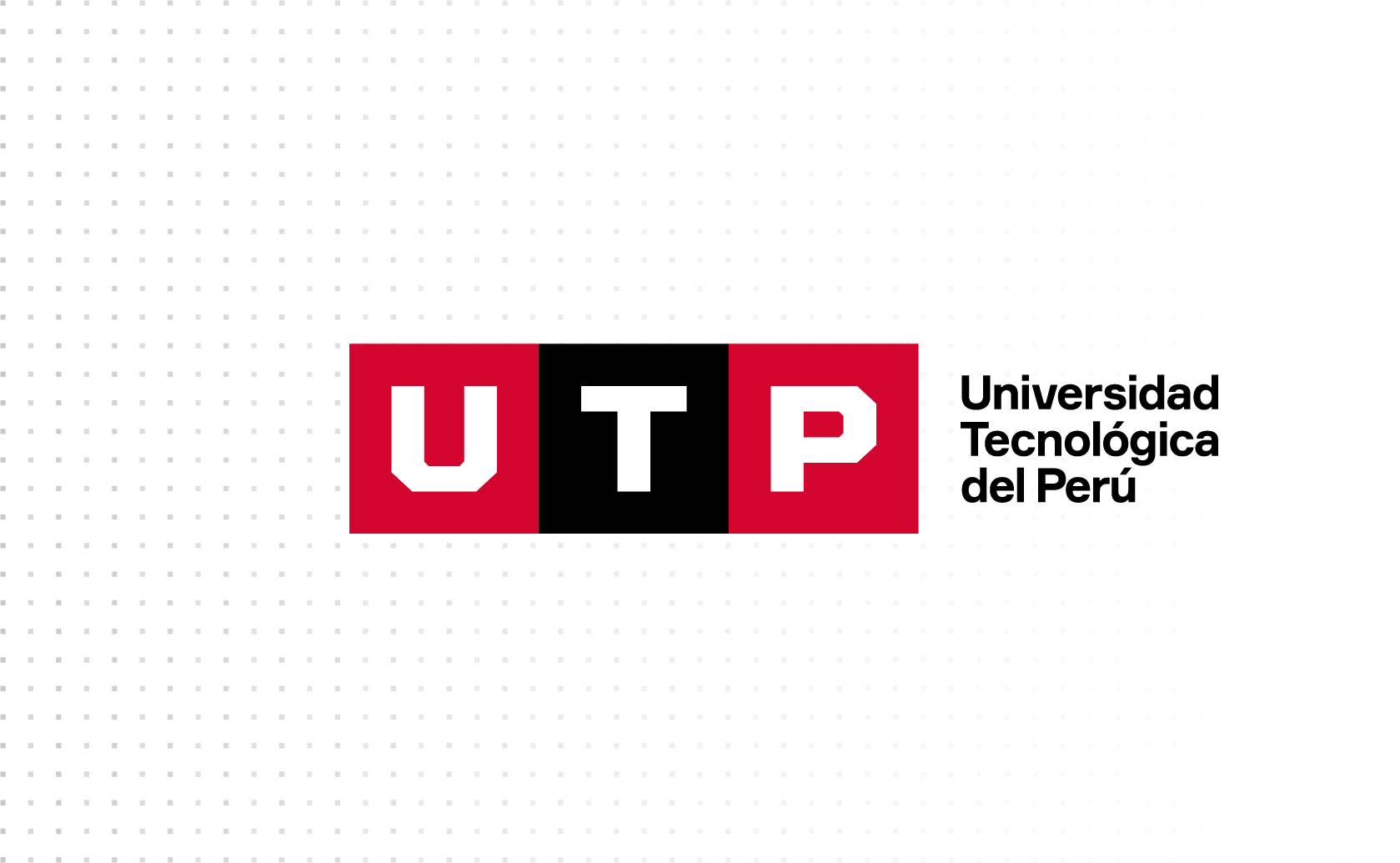